ΠΑΝΔΗΜΙΑ: ΝΑ ΤΟ ΔΟΥΜΕ ΩΣ ΕΥΚΑΙΡΙΑ
Από τους μαθητές και τις μαθήτριες της Α΄Λυκείου: Φίλιππο Αμοργιανό, Βασιλική Γλαρού, Ιωάννα Κόνδυλα, Τάσο Κόνδυλα, Μαρία Σκαραμάγκου
ΓΥΜΝΑΣΙΟ-Λ.Τ. ΦΟΥΡΝΩΝ ΚΟΡΣΕΩΝ
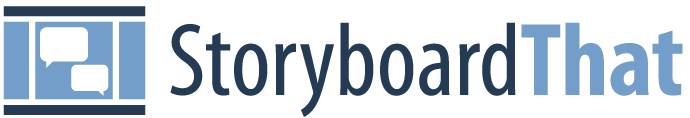 ΠΑΝΔΗΜΙΑ: ΝΑ ΤΟ ΔΟΥΜΕ ΩΣ ΕΥΚΑΙΡΙΑ
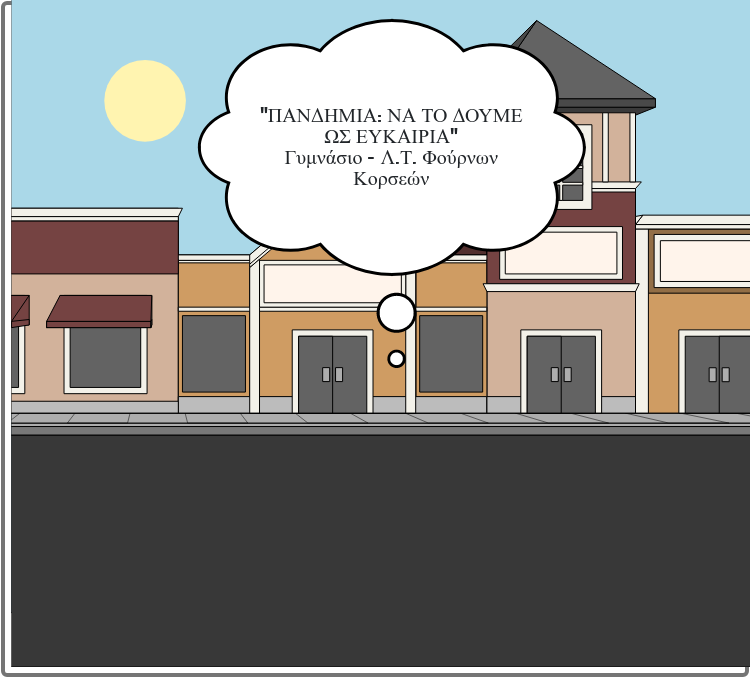 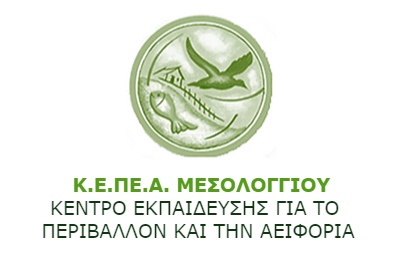 ΠΑΝΔΗΜΙΑ: ΝΑ ΤΟ ΔΟΥΜΕ ΩΣ ΕΥΚΑΙΡΙΑ
«Το παρόν δημιουργήθηκε στο πλαίσιο υλοποίησης του Προγράμματος Περιβαλλοντικής Εκπαίδευσης/Εκπαίδευσης για το Περιβάλλον και την Αειφορία του Κ.Ε.ΠΕ.Α./Κ.Π.Ε. Μεσολογγίου με τίτλο "ΠΑΝΔΗΜΙΑ: να το δούμε ως ευκαιρία", το οποίο υλοποίησε το σχολείο μας το σχολικό έτος 2022-2023».
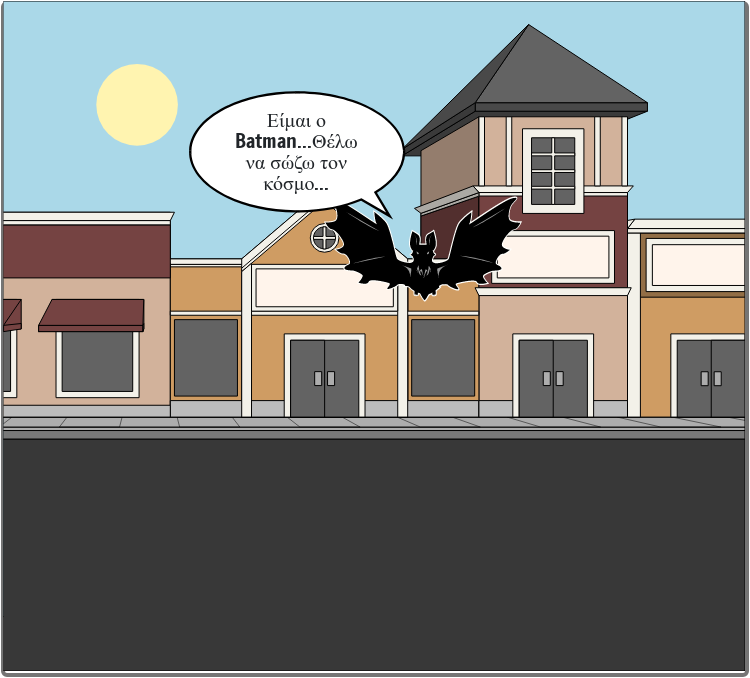 ΠΑΝΔΗΜΙΑ: ΝΑ ΤΟ ΔΟΥΜΕ ΩΣ ΕΥΚΑΙΡΙΑ
Ο Φίλιππος είχε την ιδέα να αποδώσουμε την φερόμενη ως αιτία της πανδημίας, τη μετάδοση της ασθένειας από μια νυχτερίδα, με τη μορφή του batman…
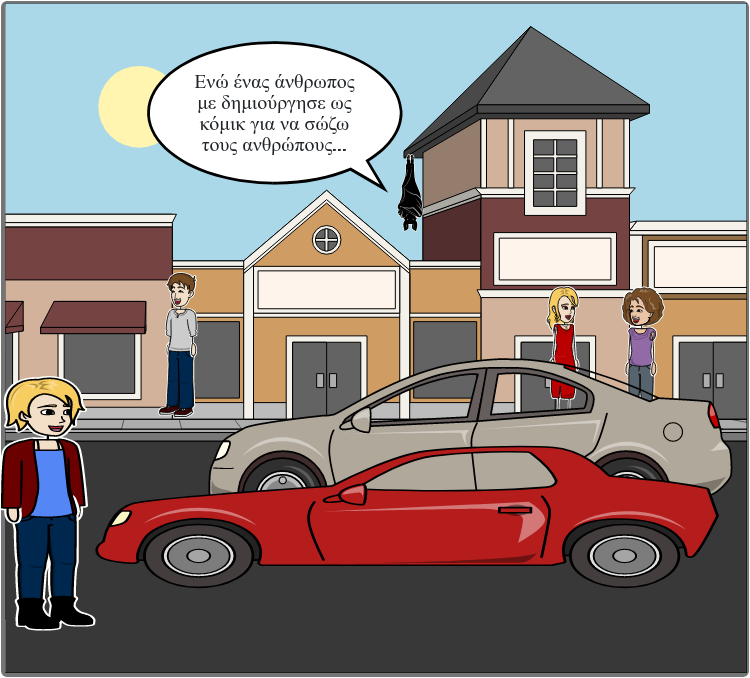 ΠΑΝΔΗΜΙΑ: ΝΑ ΤΟ ΔΟΥΜΕ ΩΣ ΕΥΚΑΙΡΙΑ
Όμως το μήνυμά μας είναι ότι η επέμβαση του ανθρώπου επιφέρει τις ασθένειες…
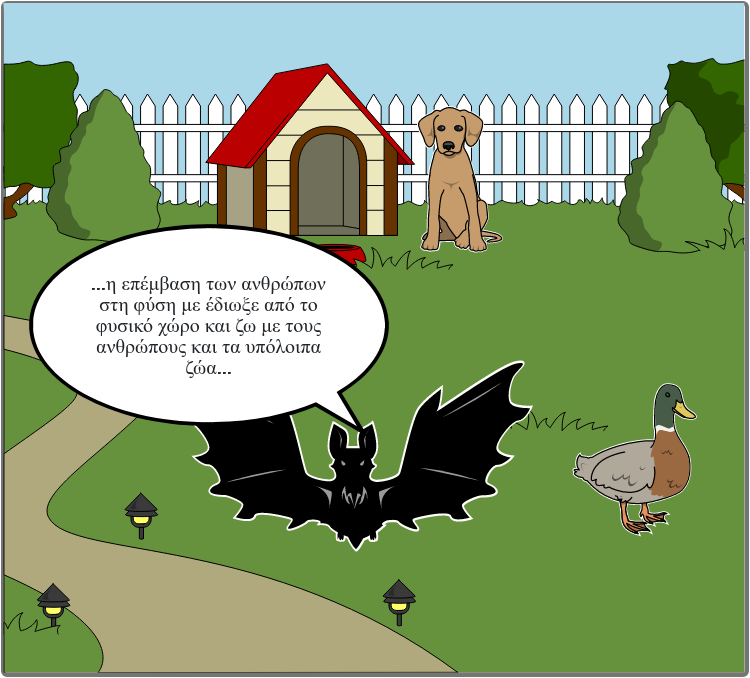 ΠΑΝΔΗΜΙΑ: ΝΑ ΤΟ ΔΟΥΜΕ ΩΣ ΕΥΚΑΙΡΙΑ
Κι αποδίδουμε σε άλλους τις ευθύνες…
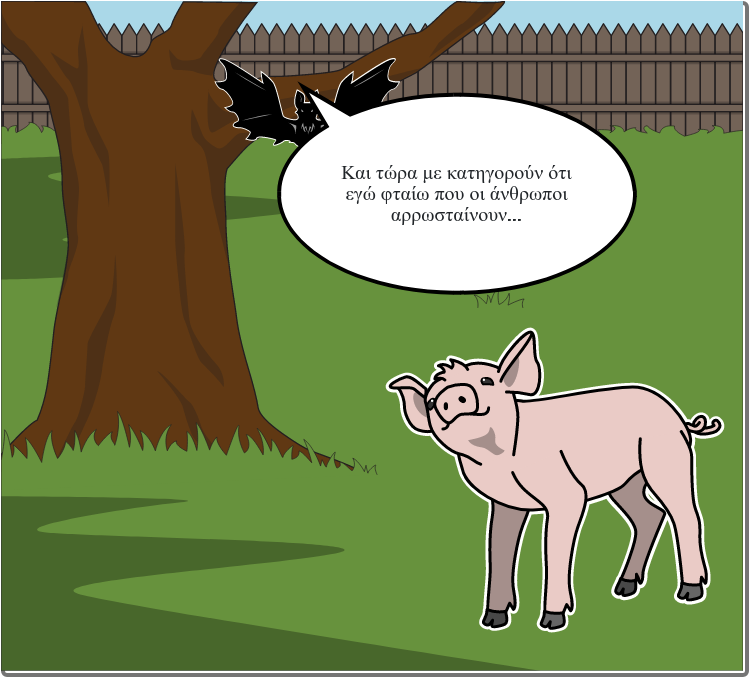 ΠΑΝΔΗΜΙΑ: ΝΑ ΤΟ ΔΟΥΜΕ ΩΣ ΕΥΚΑΙΡΙΑ
Ίσως φταίμε περισσότερο εμείς οι ίδιοι
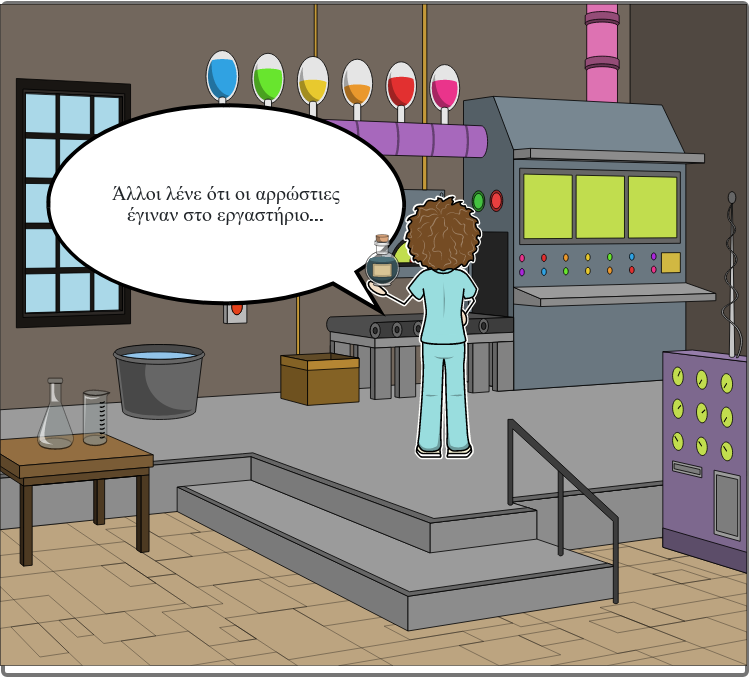 ΠΑΝΔΗΜΙΑ: ΝΑ ΤΟ ΔΟΥΜΕ ΩΣ ΕΥΚΑΙΡΙΑ
Από εμάς εξαρτάται η σωτηρία  του περιβάλλοντος…
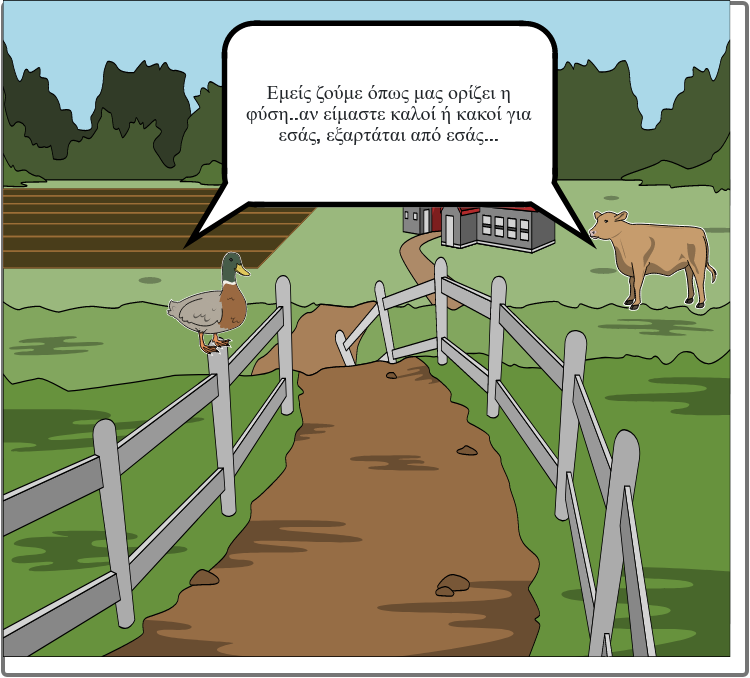